Riverside Primary School
Reception Curriculum Map
Summer Term 1 2022
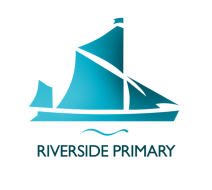 Topic Title: Sunshine and Sunflowers
Communication and Language
We will focus on:
Listen to what others say while I am doing something else;
Be attentive during learning time;
Listen and respond to ideas expressed by others in conversation or during circle time;
Build storylines with my friends when I am playing a role.
Topic Title: Sunshine and Sunflowers
Personal, Social and Emotional Development
We will focus on:
Attend to and take account of what others say;
Help others to feel part of a group;
Explain our knowledge and understanding;
Show respect in how we treat others
Understand how our actions can affect other people.
Topic Title: Sunshine and Sunflowers
Physical Development
We will focus on :
Having an understanding of the need for safety when tackling new challenges, as well as consider and manage some risks.
Using simple tools e.g. scissors, to effect changes to materials.
Show some understanding of good practice with regard to exercise, eating, sleeping and how our hygiene can contribute to good health.
Topic Title: Sunshine and Sunflowers
Maths 
We will focus on:
Use our phonic knowledge to write words and phrases.
Link sounds to letters, naming and sounding the letters of the alphabet;
Read words and simple sentences;
Use vocabulary and forms of speech that are influenced by our experiences of books.
Counting to 20 and beyond.
Building numbers beyond 10
Use the vocabulary used in addition and subtraction.
Use mathematical languages to talk about size and properties of shapes.
Literacy
We will focus on:
Topic Title: Sunshine and Sunflowers
Computing:
We are learning:
Play cooperatively as part of a group to develop and act out a narrative;
Perform songs, rhymes and poems with others.
Make use of props and materials when role playing characters in narratives.
Listen to a variety of music and sounds.
Discuss similarities and differences between us and others;
Selecting and use technology for a particular purpose;
Making observations of plants and explain why some things occur and talk about changes;
Use ICT hardware to interact with age-appropriate computer software.
Knowledge and Understanding of the World
We will focus on:
Expressive Arts and Design
We will focus on:
Topic Title: Sunshine and Sunflowers
Key Topic Vocabulary 
Stem 
Sun cream
Sunflowers
Sun glasses
Sun hat
Sun light
Warmth
Water
Wing
Key Topic Vocabulary 
Air
Animal
Antennae
Butterfly
Flower
Insect
Leaf
Leg
Petal
Root
Shell
Soil